Инструктивно – методическое
 совещание специалистов 
декоративно-прикладного и изобразительного  творчества

«Основные направления развития детского декоративно-прикладного и изобразительного творчества в образовательных организациях города Челябинска в 2024/2025 учебном году»
Деятельность городского методического объединения педагогов декоративно-прикладного и изобразительного творчества в контексте современной образовательной политики
Беринцева Юлия Александровна
[Speaker Notes: Оригинальные шаблоны для презентаций: https://presentation-creation.ru/powerpoint-templates.html 
Бесплатно и без регистрации.]
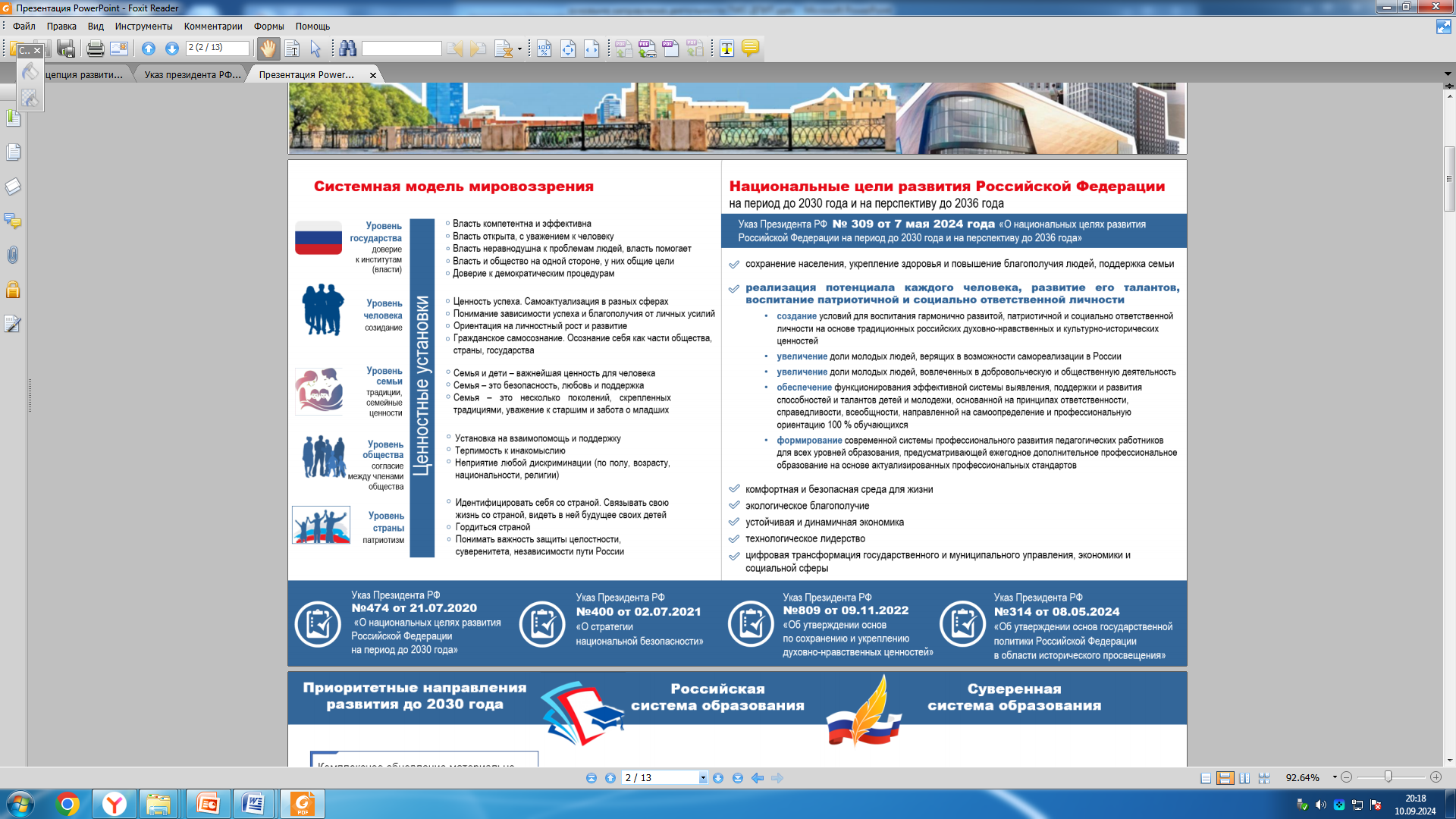 Создание условий для воспитания гармонично развитой, патриотичной и социально ответственной личности на основе традиционных российских духовно-нравственных  и культурно-исторических ценностей
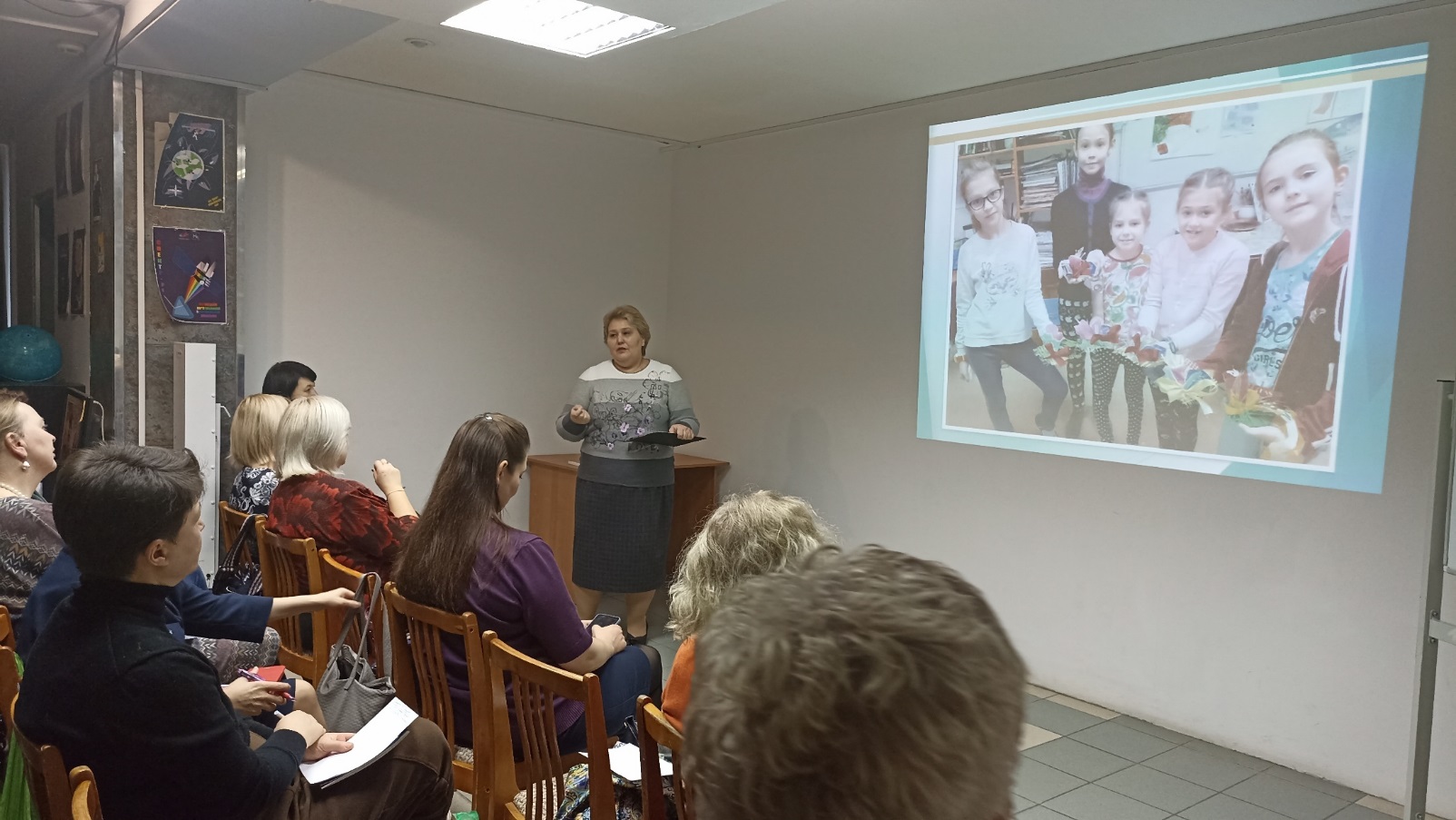 1
Анализ ДООП
Консультации для педагогов 
дополнительного образования 
по созданию ДООП
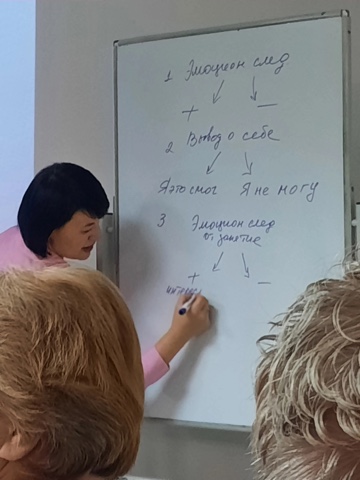 2
Семинар «Формирование 
благоприятной образовательной 
среды в детском коллективе, 
как основного фактора 
сохранности контингента 
обучающихся»
3
План на 2024/2025 учебный год
Консультационная помощь по вопросам методического сопровождения специалистов дополнительного образования ДПИТ в форме еженедельных онлайн-консультаций (информация на сайте ДПШ и в ВК «ИЗО+ДЕКО»). Вопросы принимаются по e-mail: metodist_dpiii@mail.ru
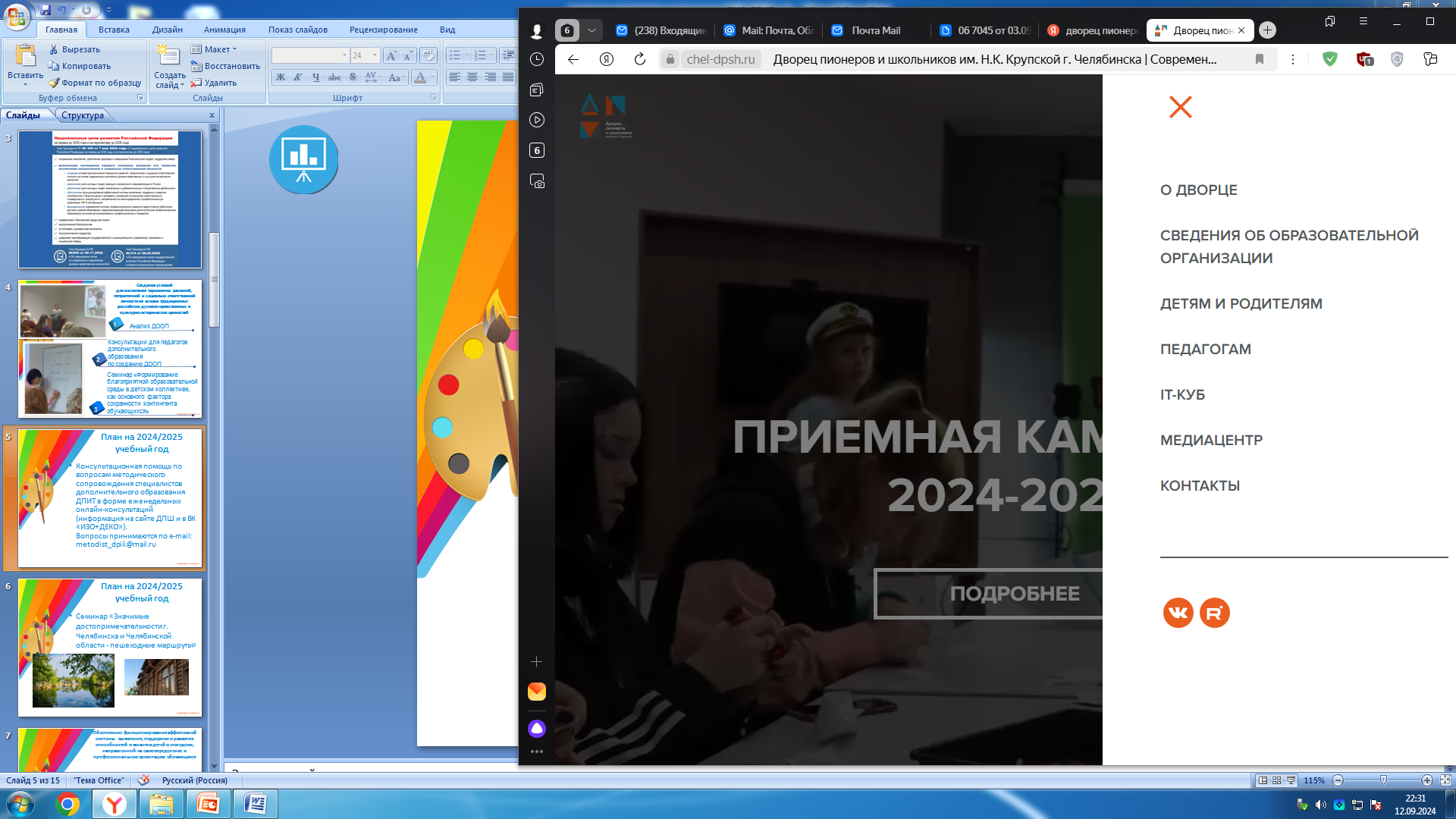 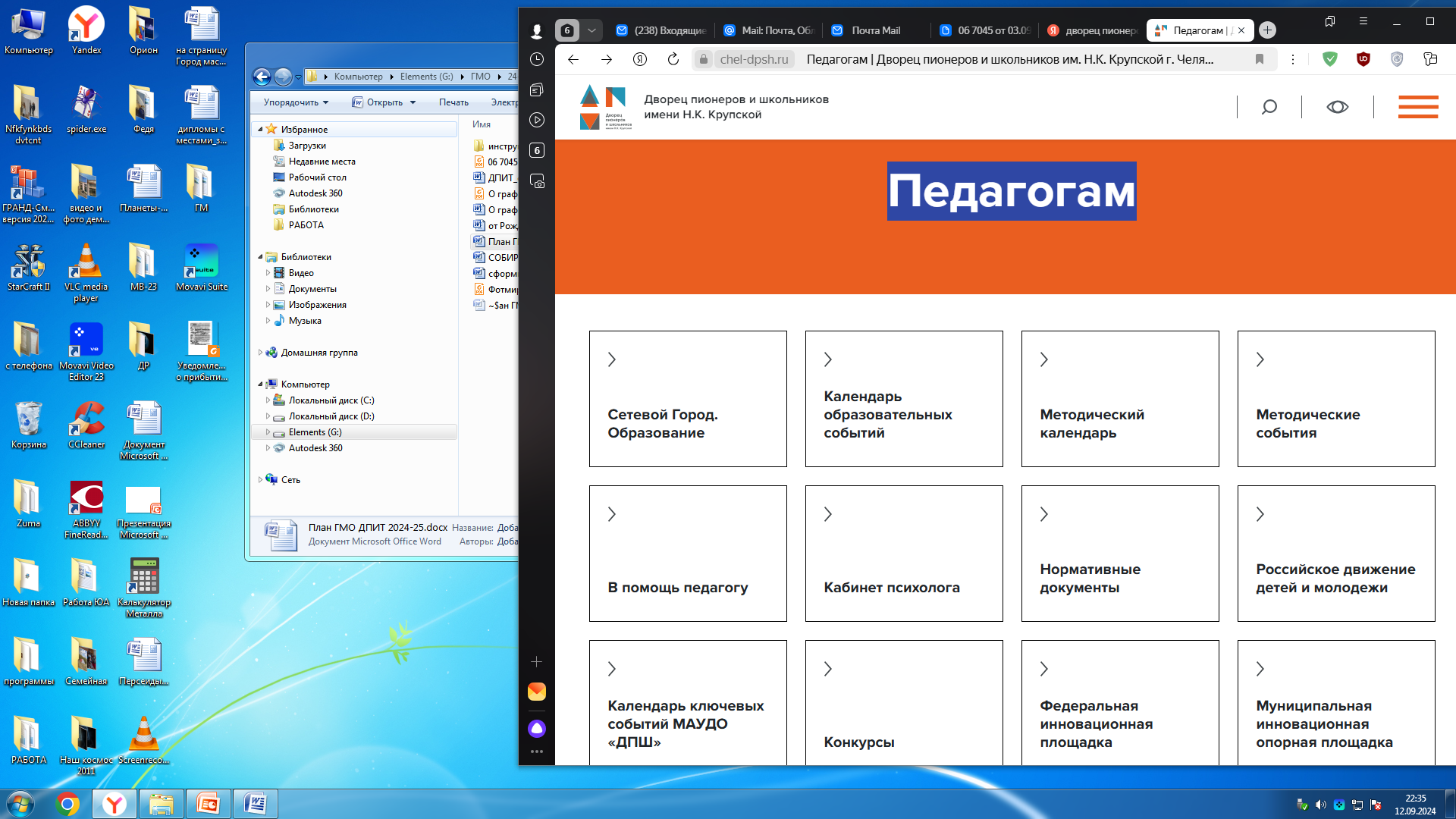 План на 2024/2025 учебный год
Семинар «Значимые достопримечательности г.Челябинска и Челябинской области - пешеходные маршруты»
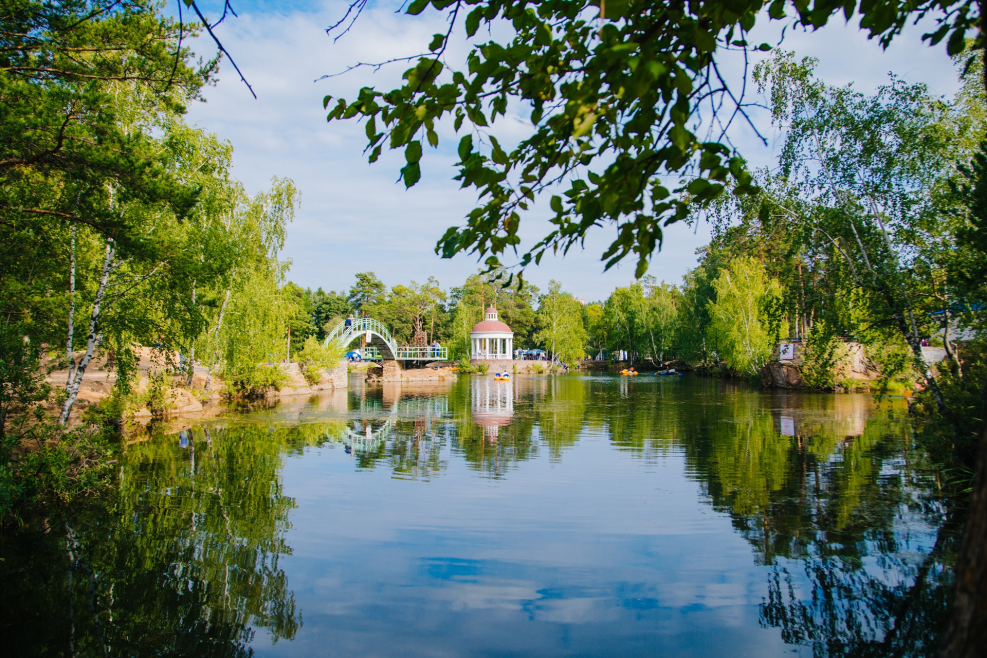 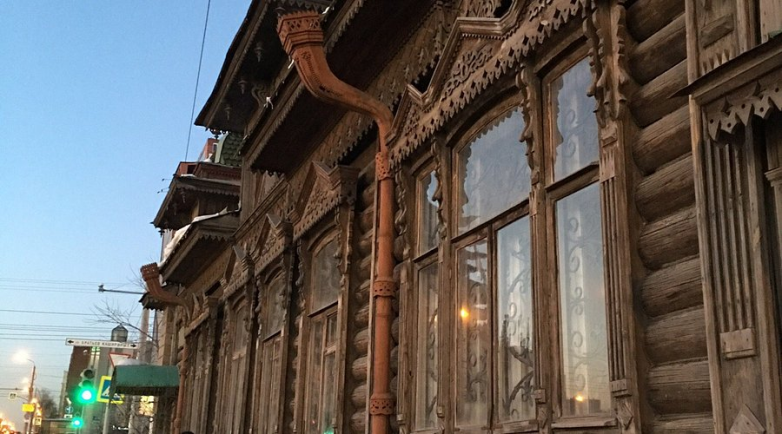 Обеспечение функционирования эффективной  системы  выявления, поддержки и развития способностей и талантов детей и молодежи, направленной на самоопределение и профессиональную ориентацию обучающихся
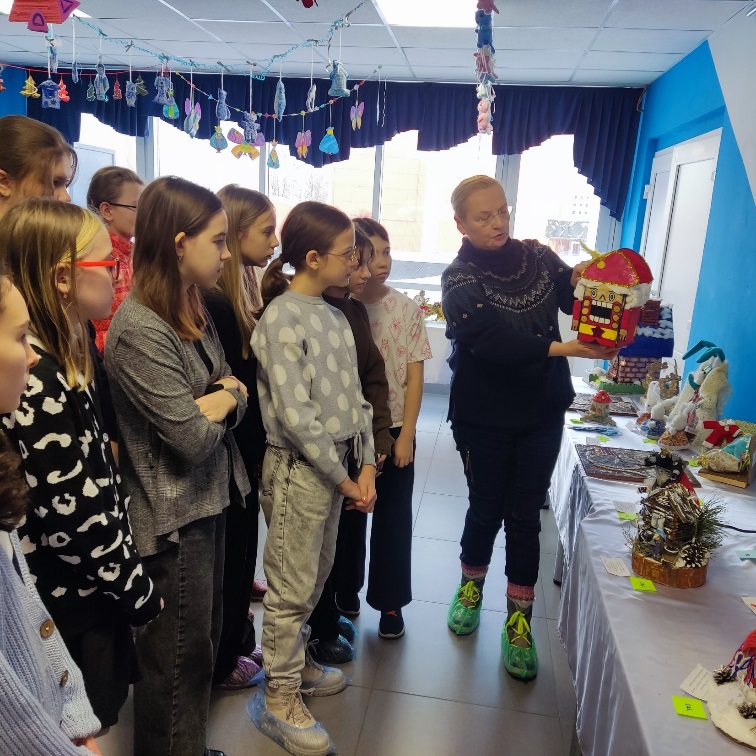 Реализация событий календаря городских массовых 
мероприятий обучающихся и воспитанников 
муниципальных образовательных организаций  
города Челябинска
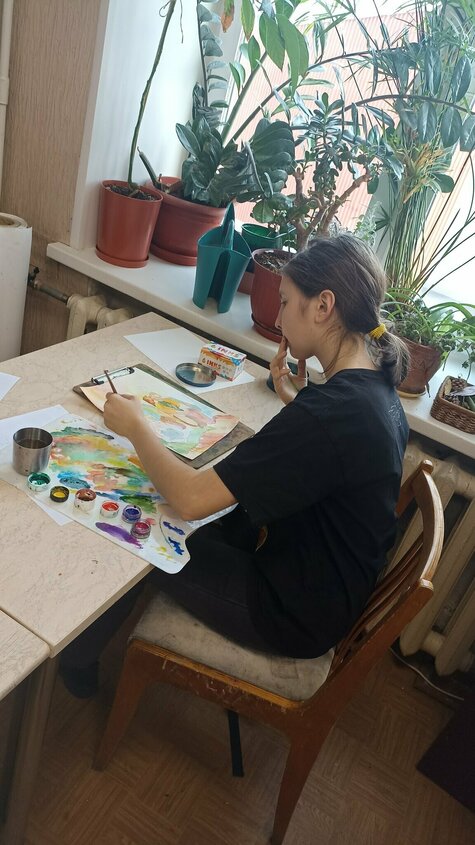 Создание условий для обмена профессиональным опытом педагогов, выявления лучших педагогических практик и повышение профессиональной компетентности специалистов
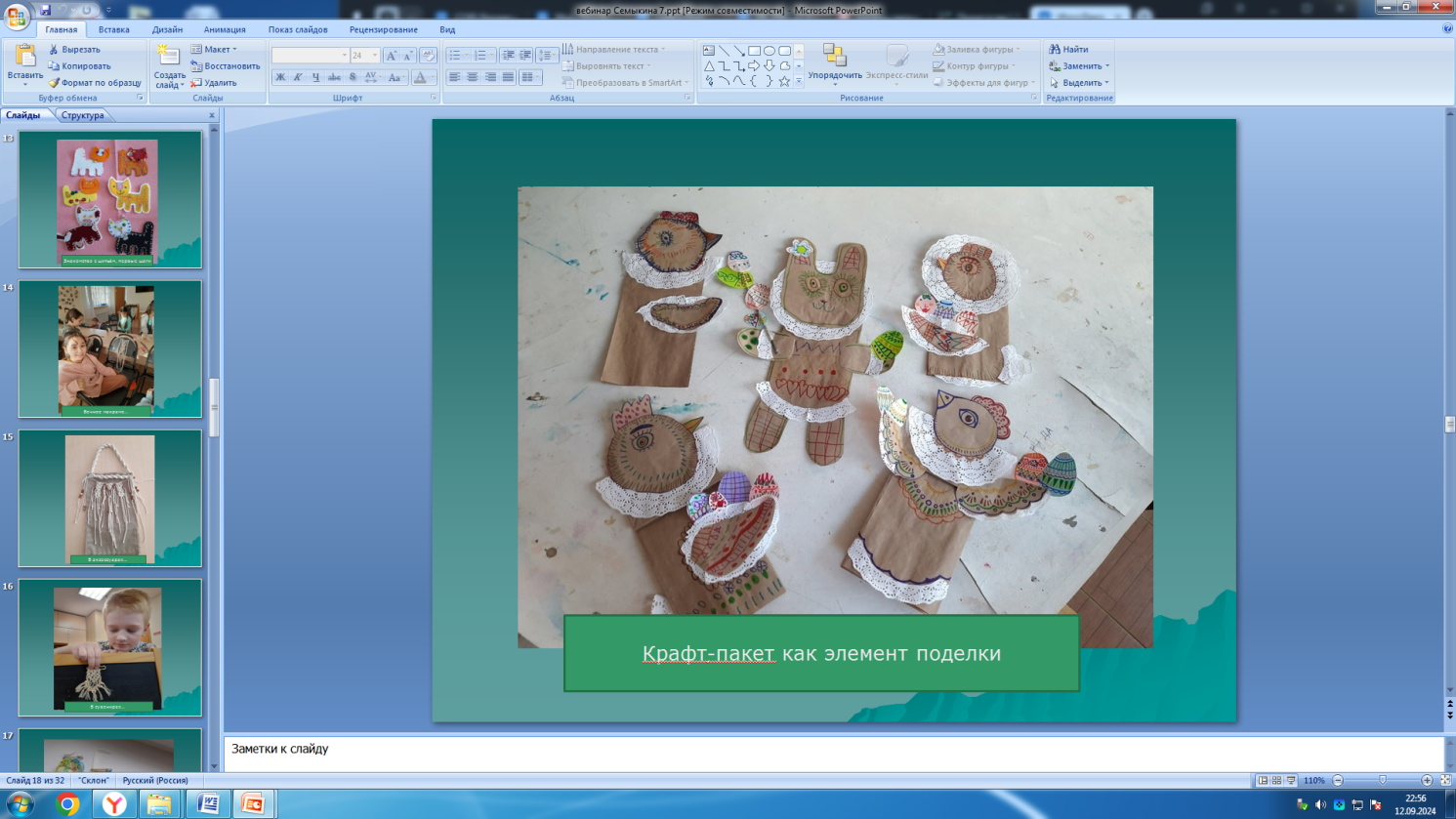 Городской вебинар
«Основные направления 
формирования программ 
художественной направленности»
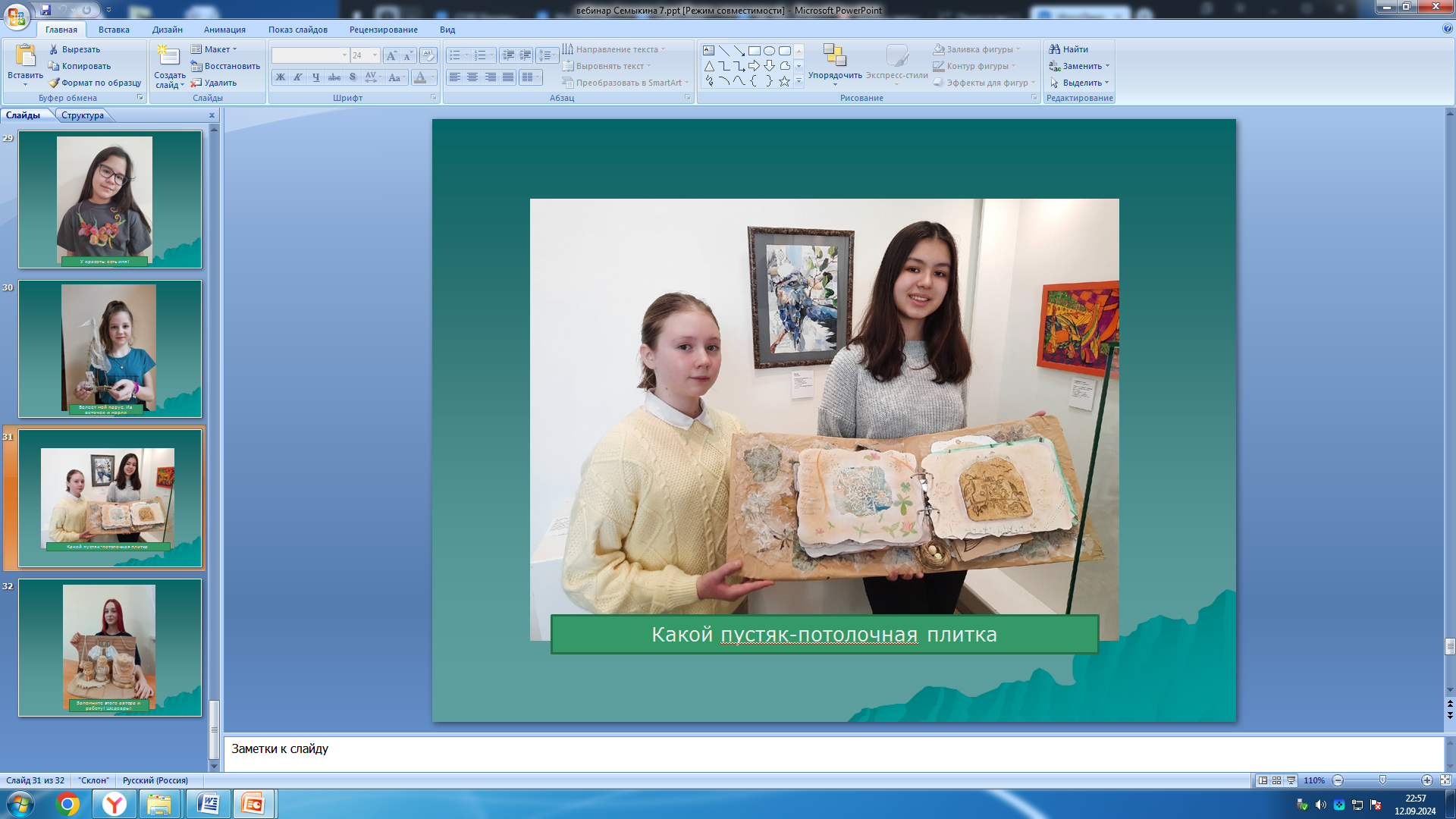 1
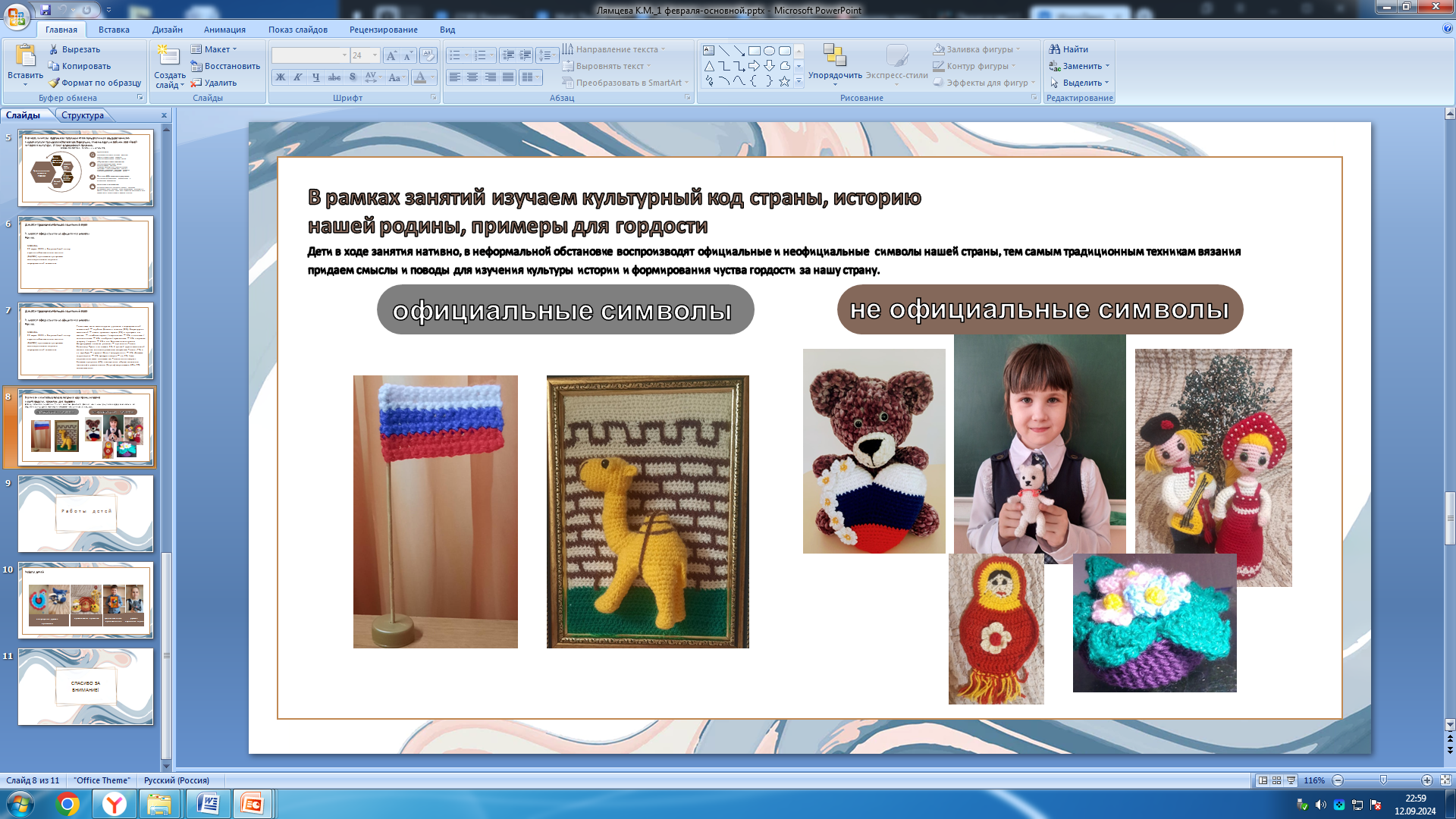 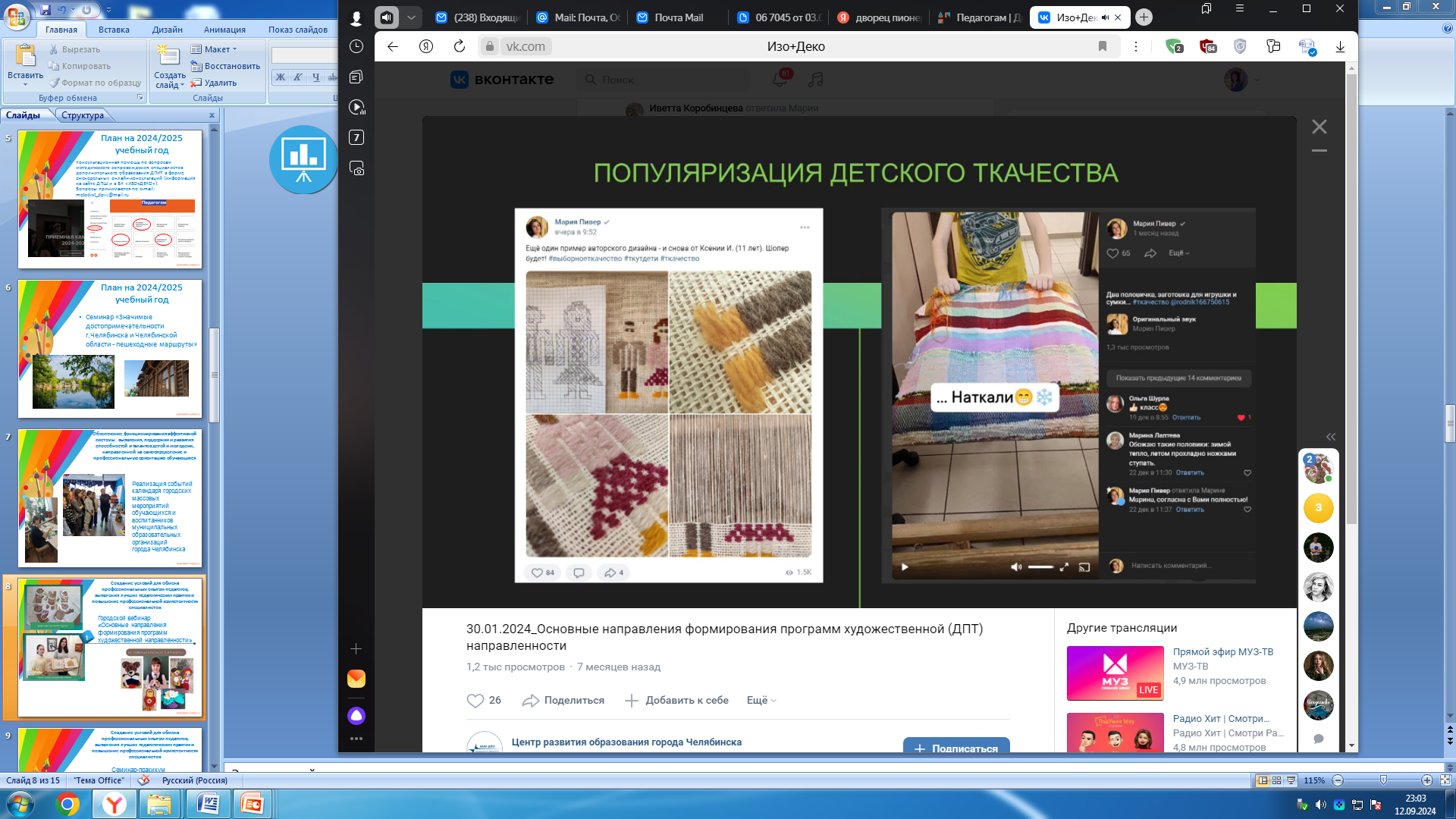 Создание условий для обмена профессиональным опытом педагогов, выявления лучших педагогических практик и повышение профессиональной компетентности специалистов
Семинар-пракикум 
«Чтим традиции! 
Совершенствуем мастерство! 
Делимся опытом!»
2
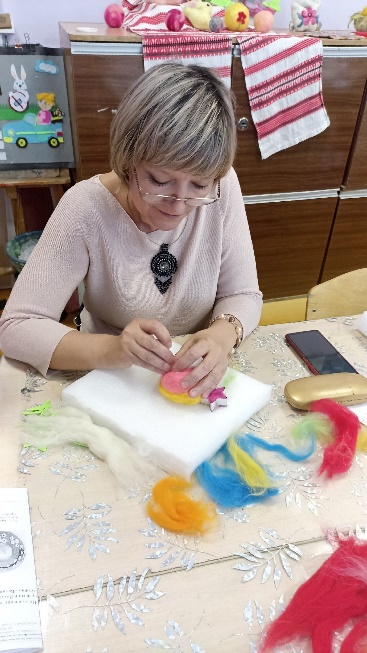 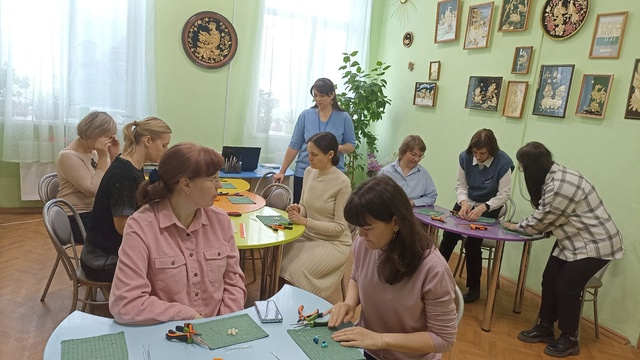 Создание условий для обмена профессиональным опытом педагогов, выявления лучших педагогических практик и повышение профессиональной компетентности специалистов
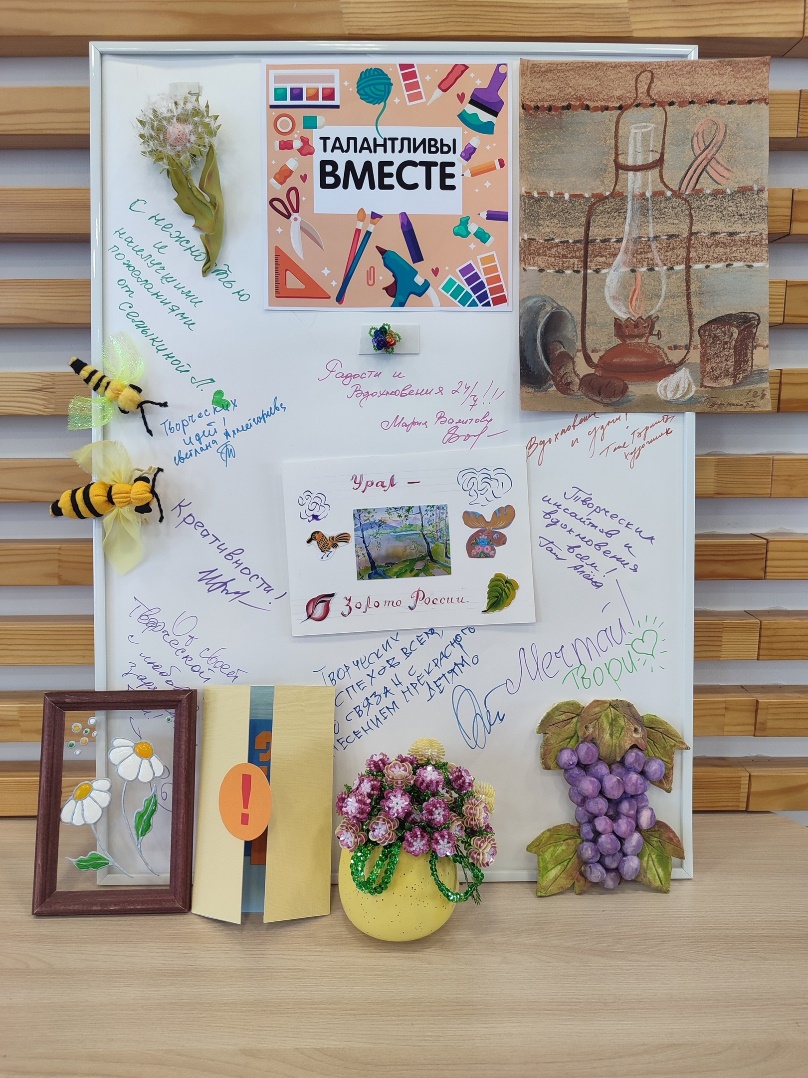 Городской конкурс
педагогического мастерства 
на лучший мастер-класс 
для детей и взрослых 
«Талантливы вместе»
3
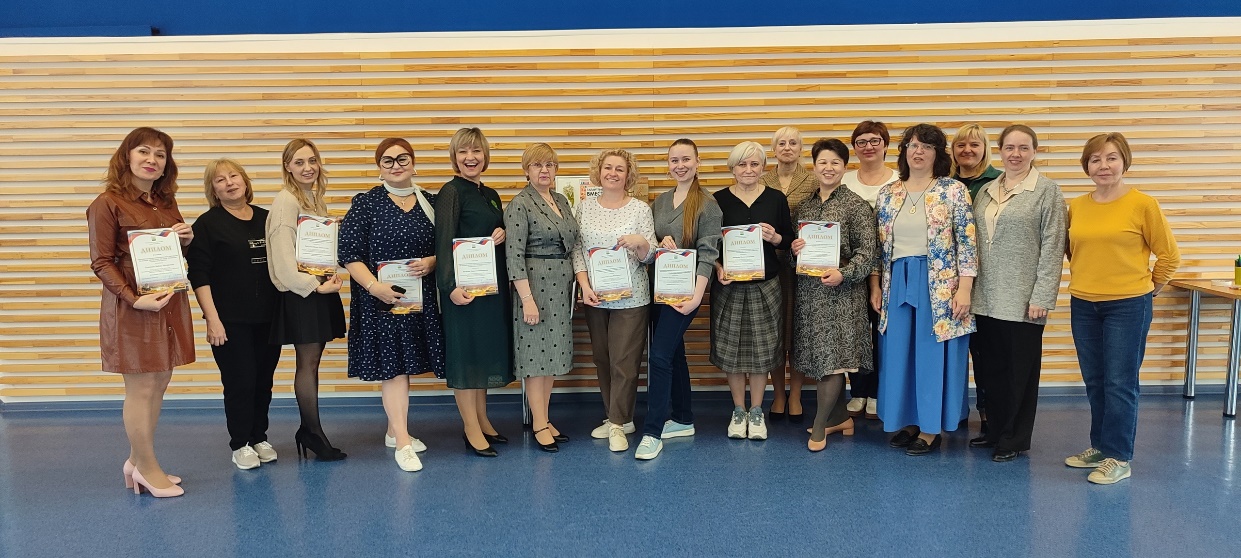 3
План на 2024/2025 учебный год
Семинары/ мастер-классы по традиционным технологиям, направленные на сохранение народных традиций
Представление профессионального опыта педагогами ДПИТ и  лучших педагогических практик: мастер-классы, конкурсное событие …
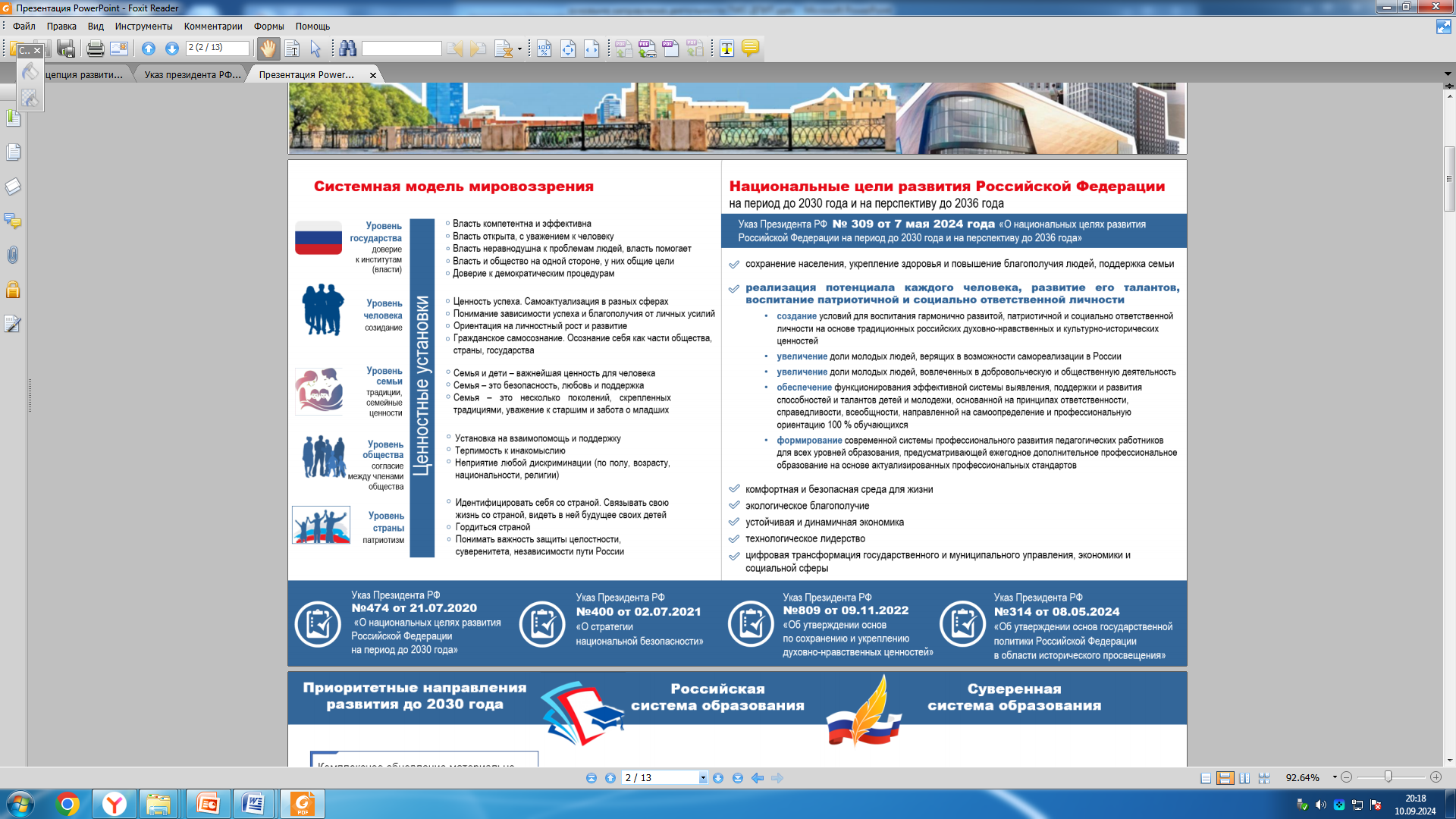 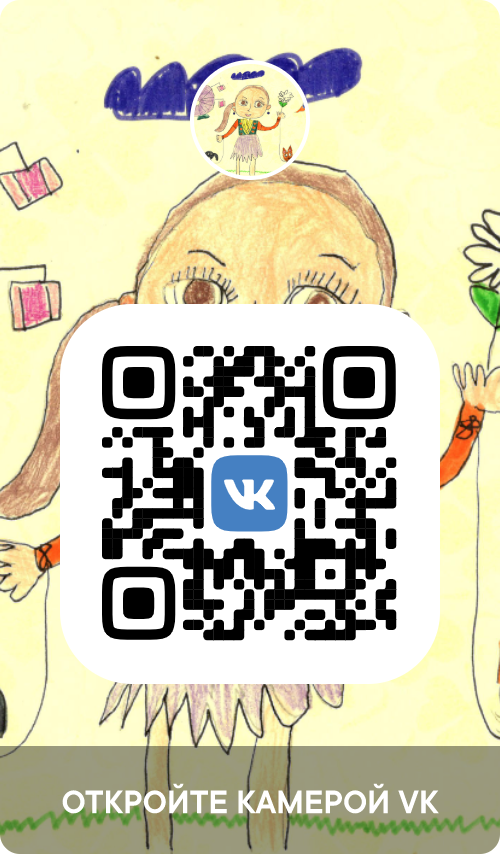 Наша группа ВК«ИЗО+ДЕКО»
Обзор основных событий Календаря массовых мероприятий для обучающихся на 2024/2025 учебный год по декоративно-прикладному и изобразительному творчеству
[Speaker Notes: Оригинальные шаблоны для презентаций: https://presentation-creation.ru/powerpoint-templates.html 
Бесплатно и без регистрации.]
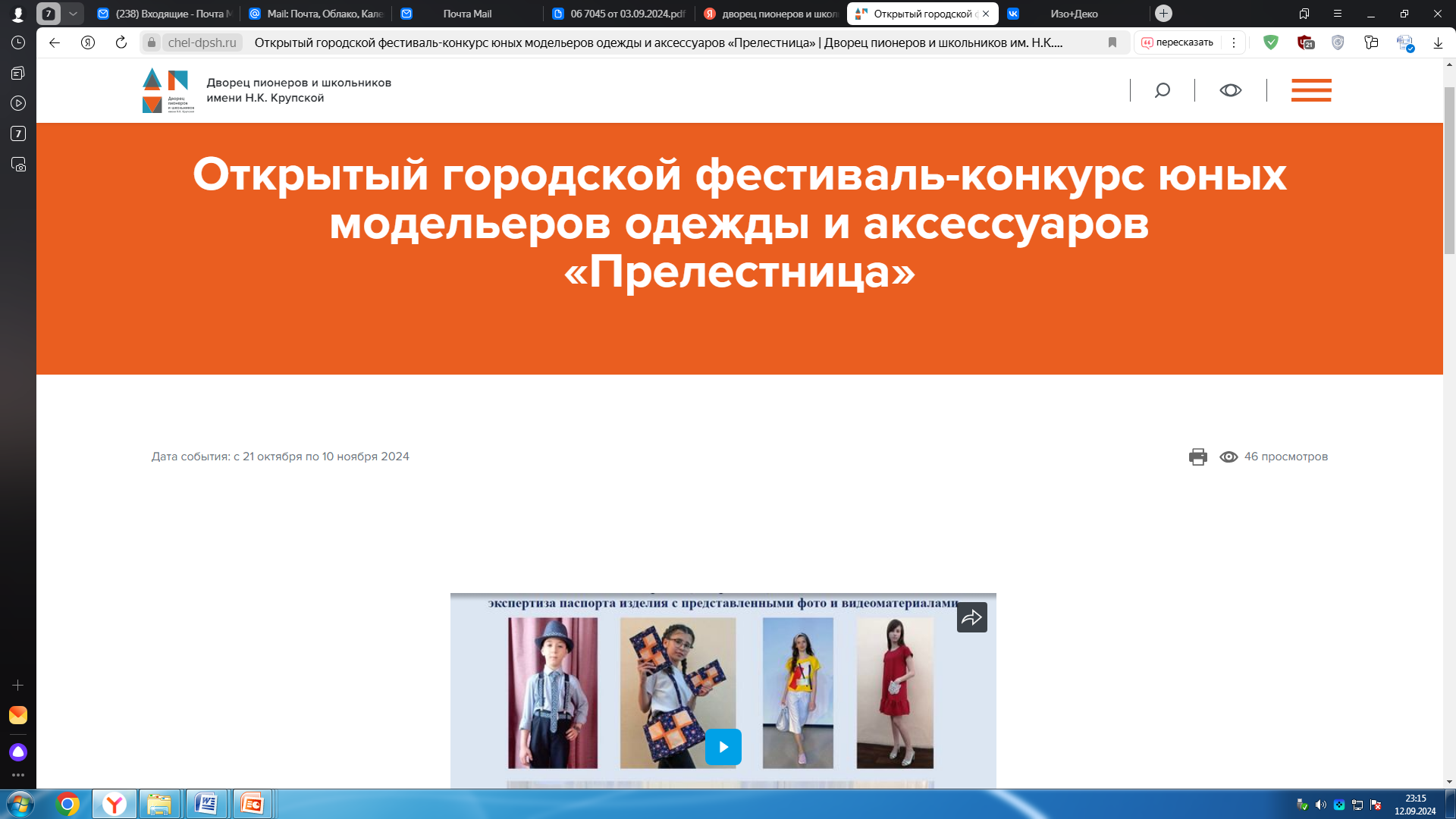 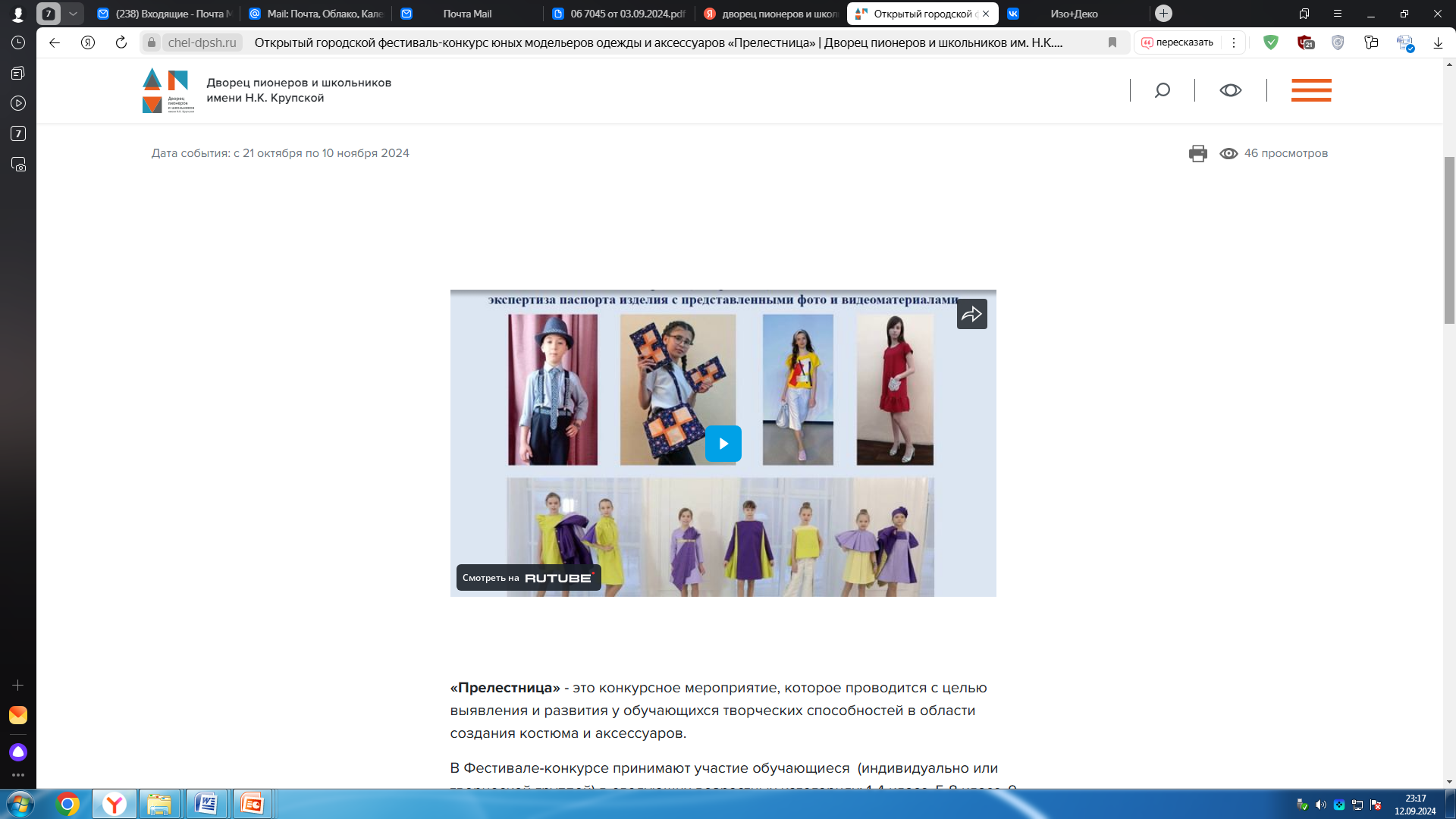 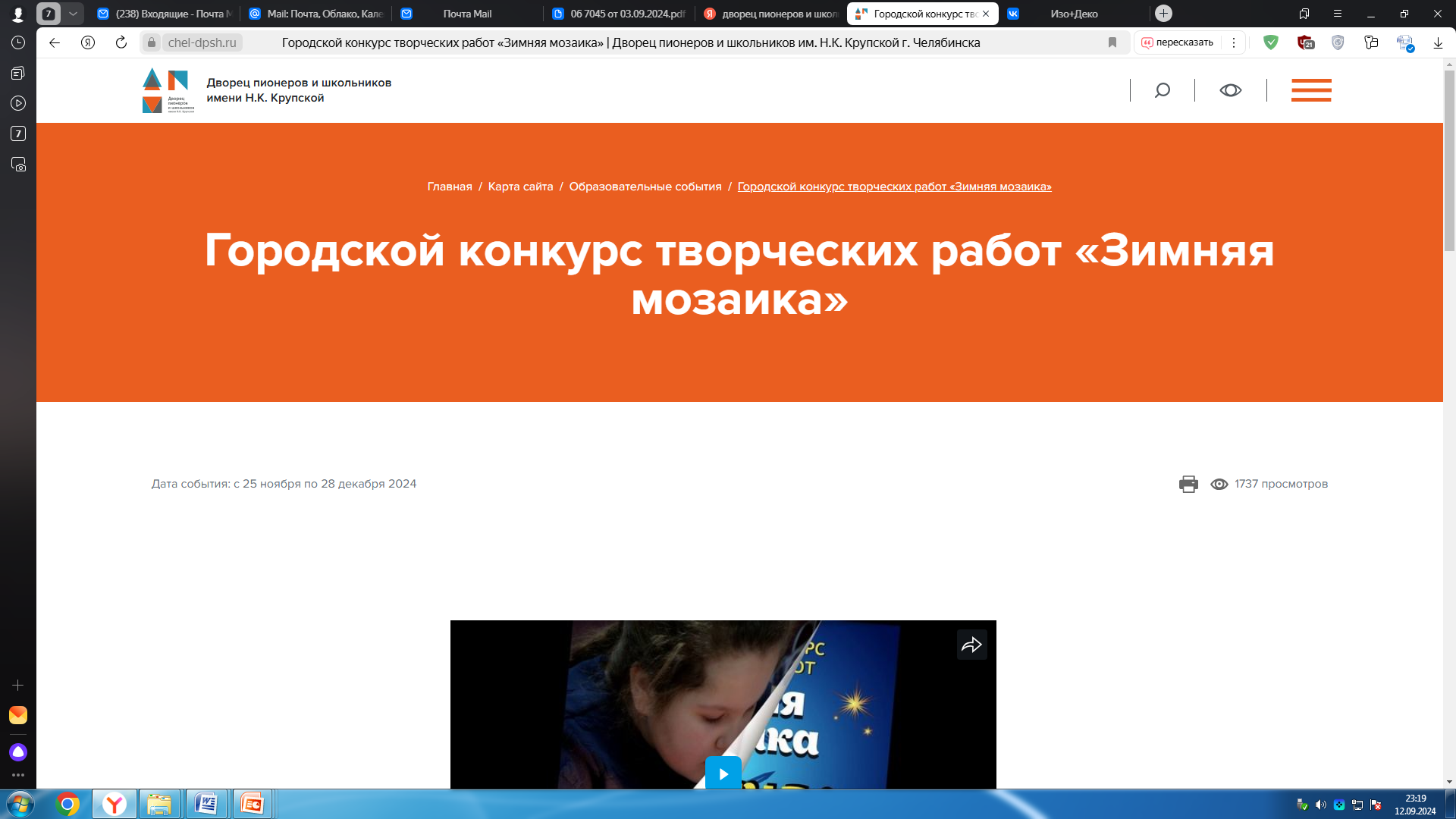 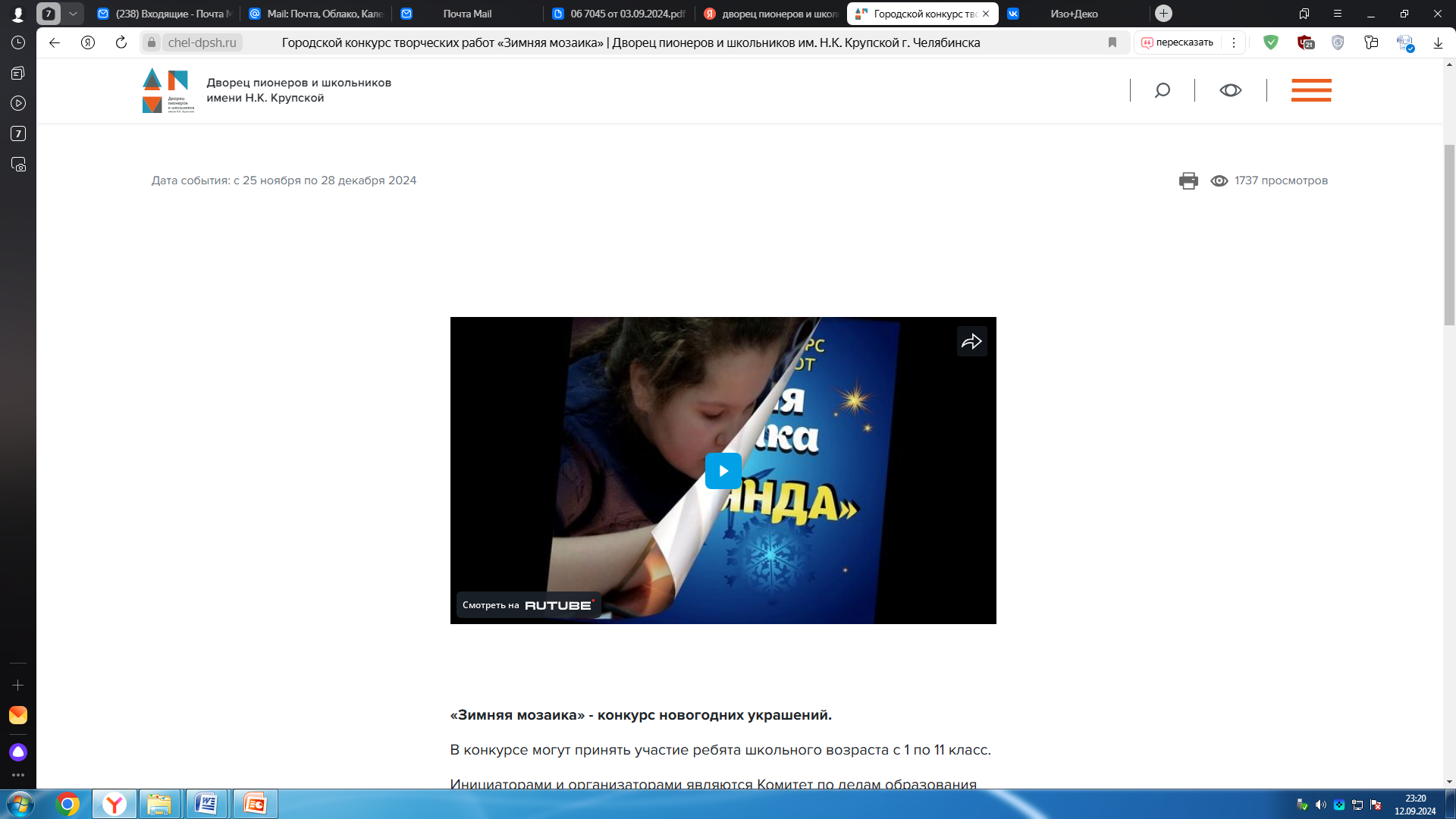 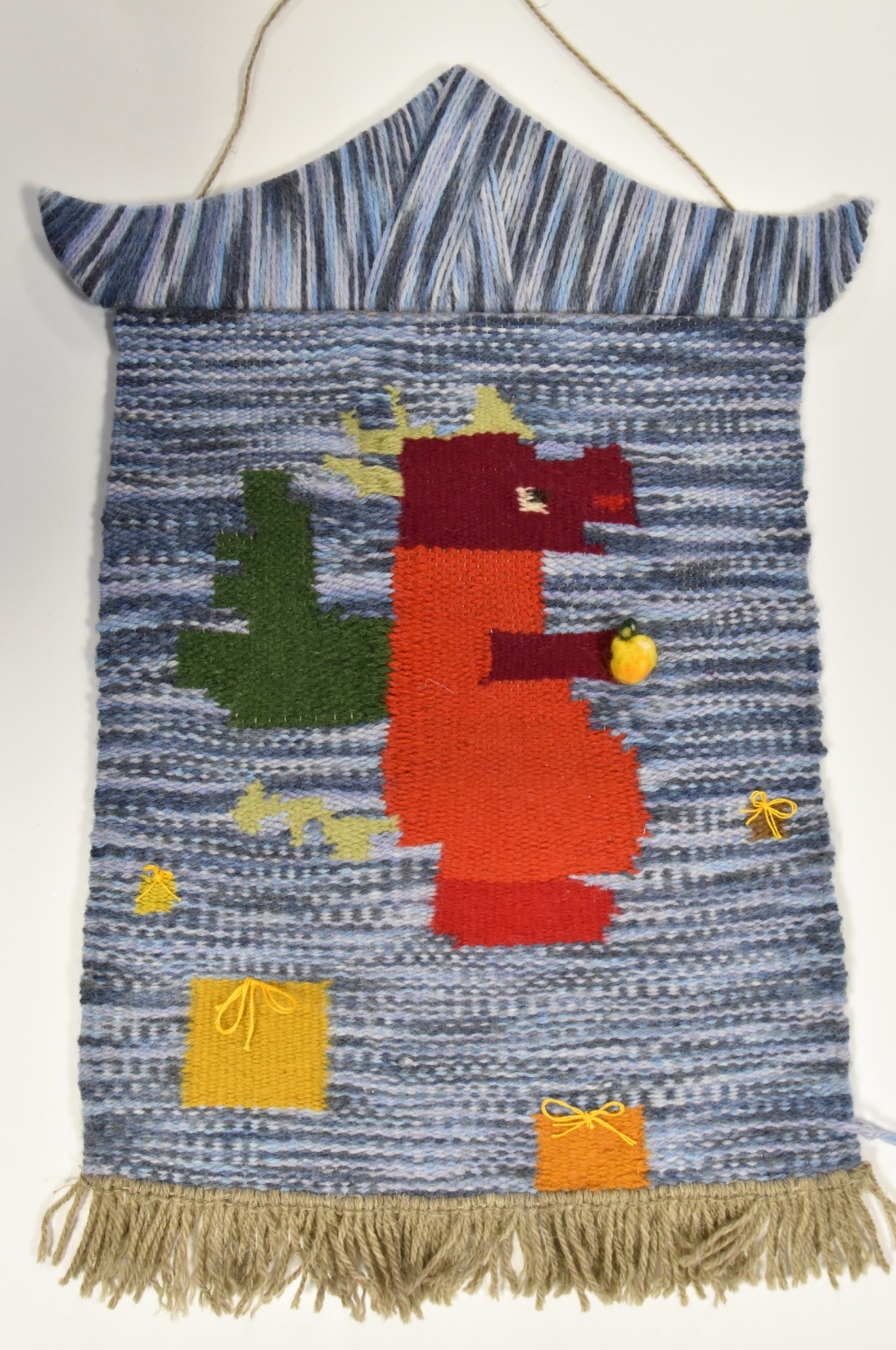 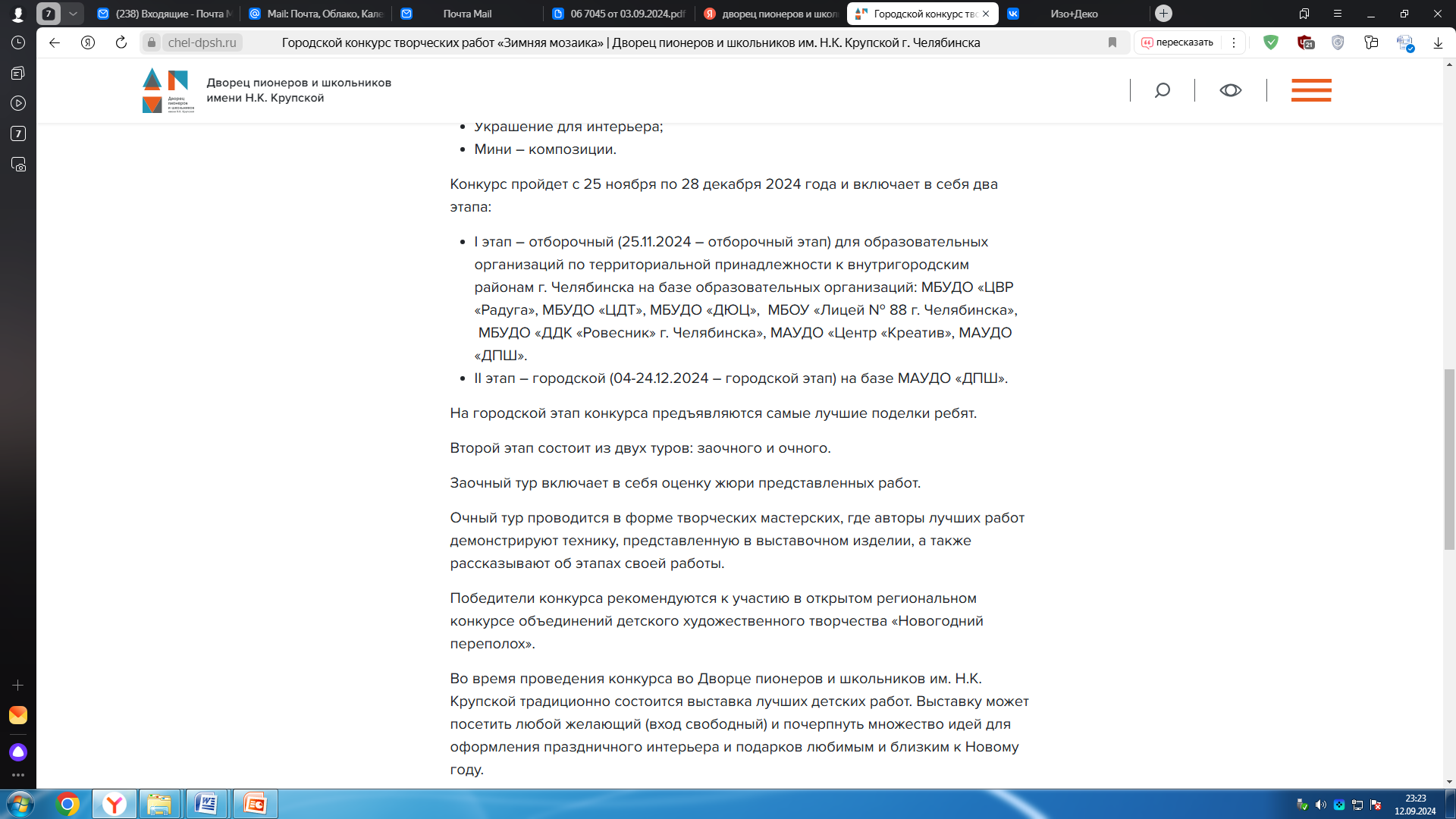 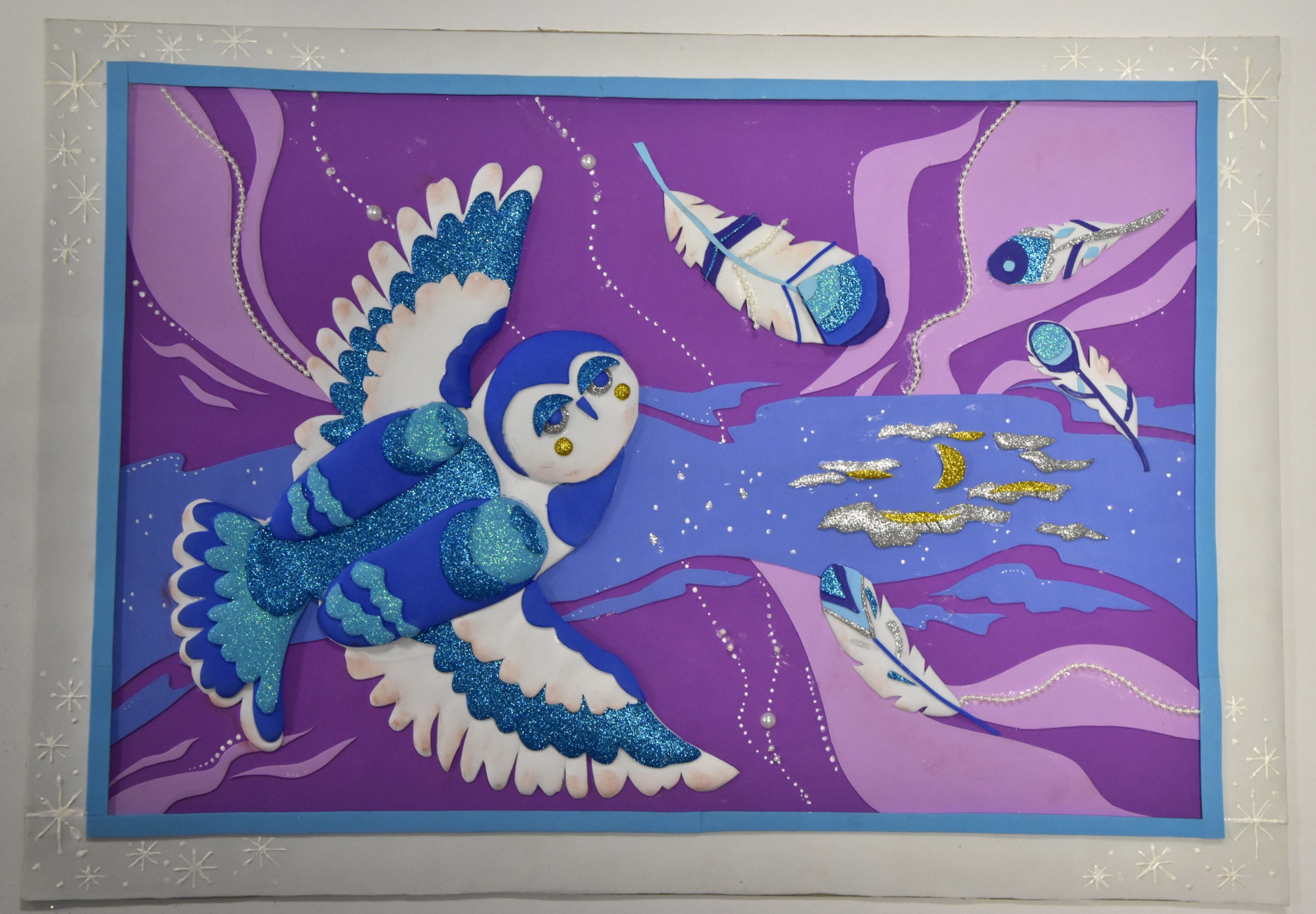 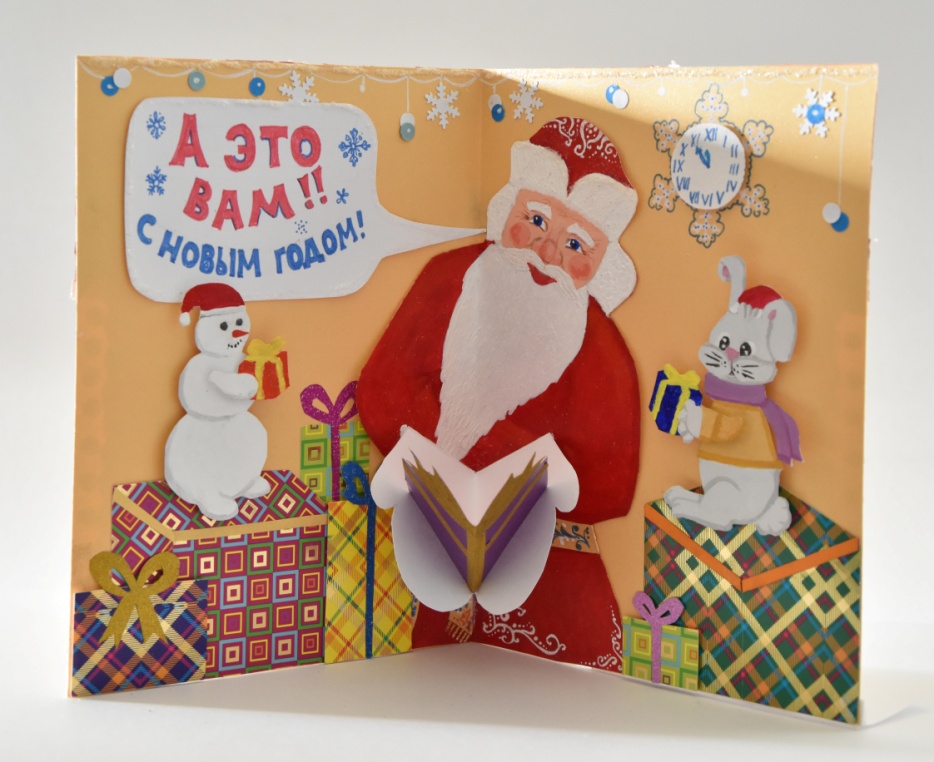 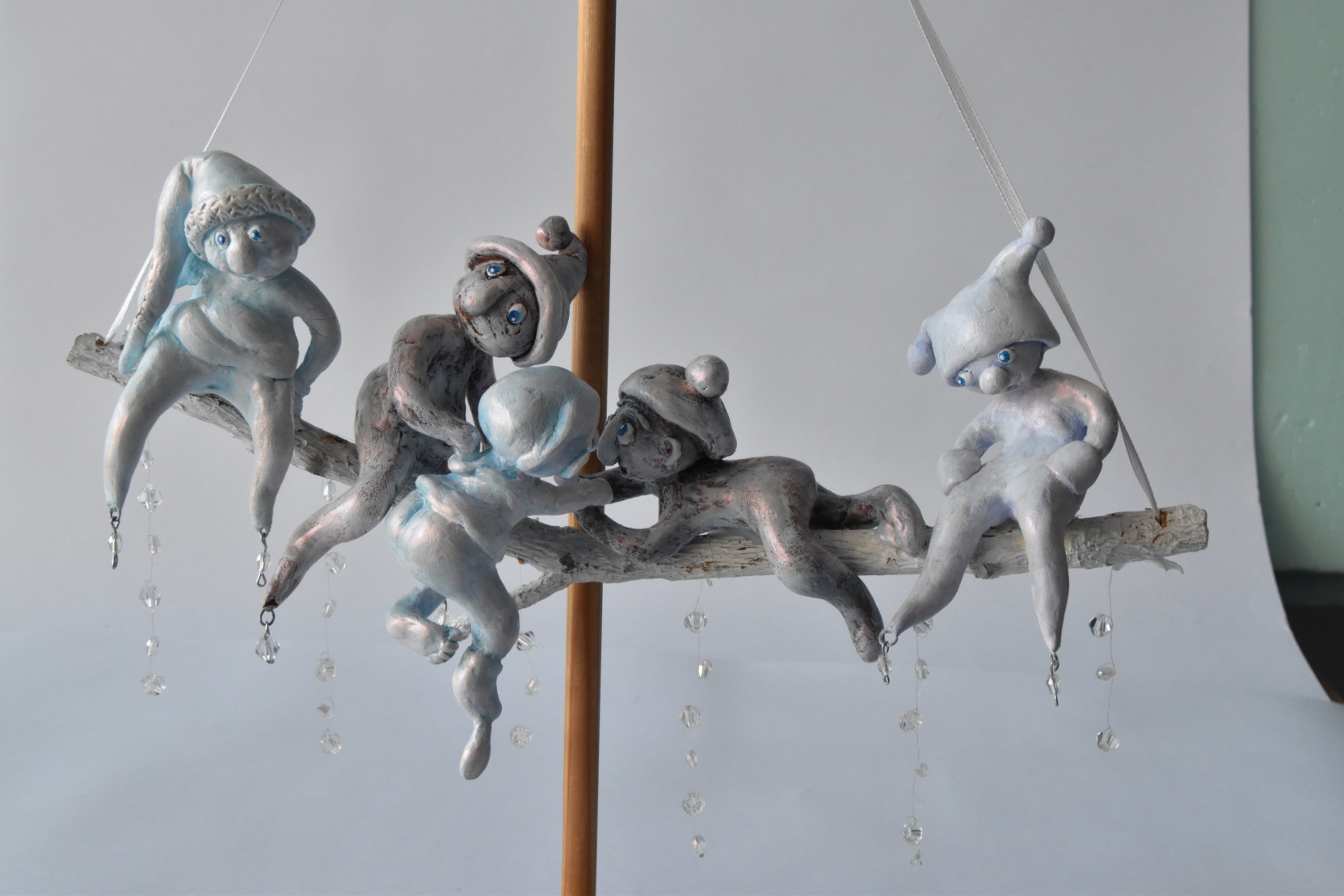 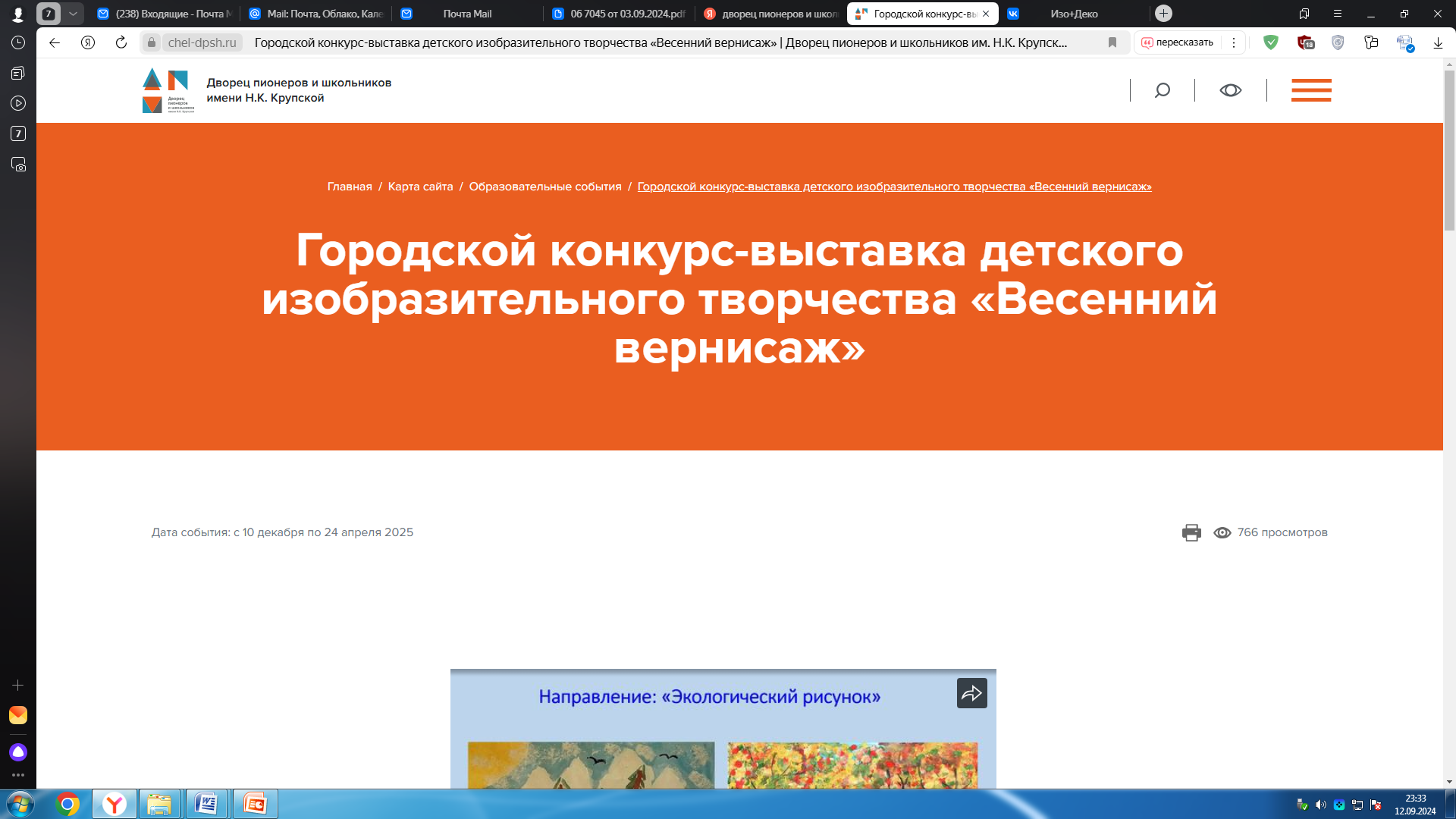 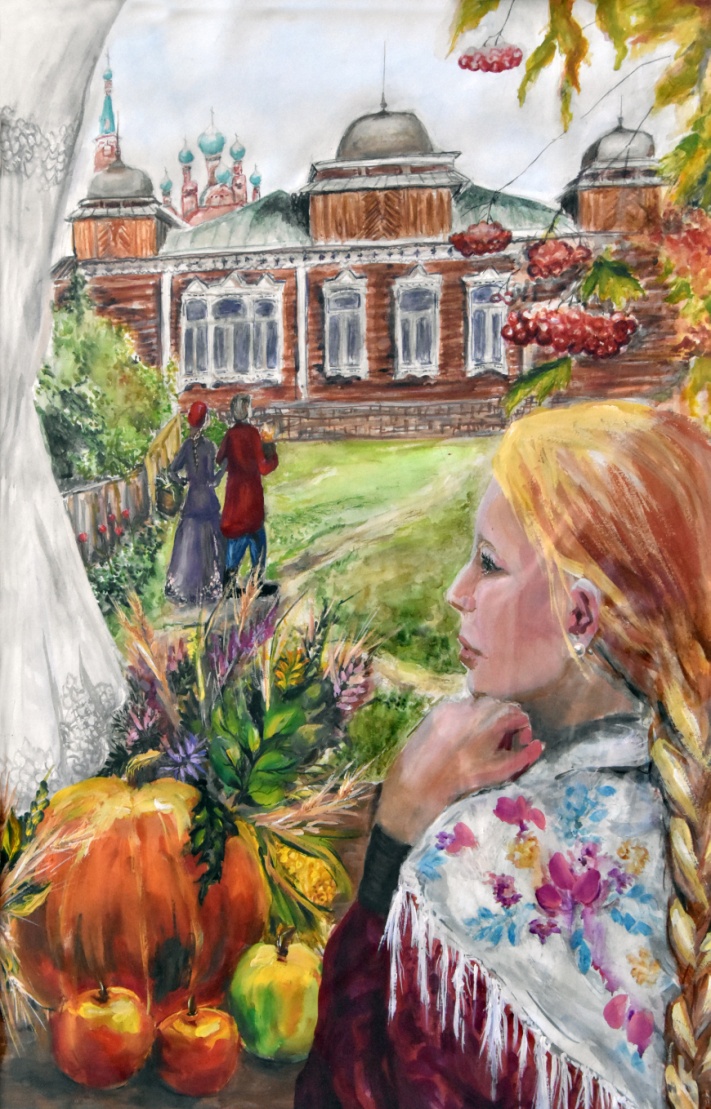 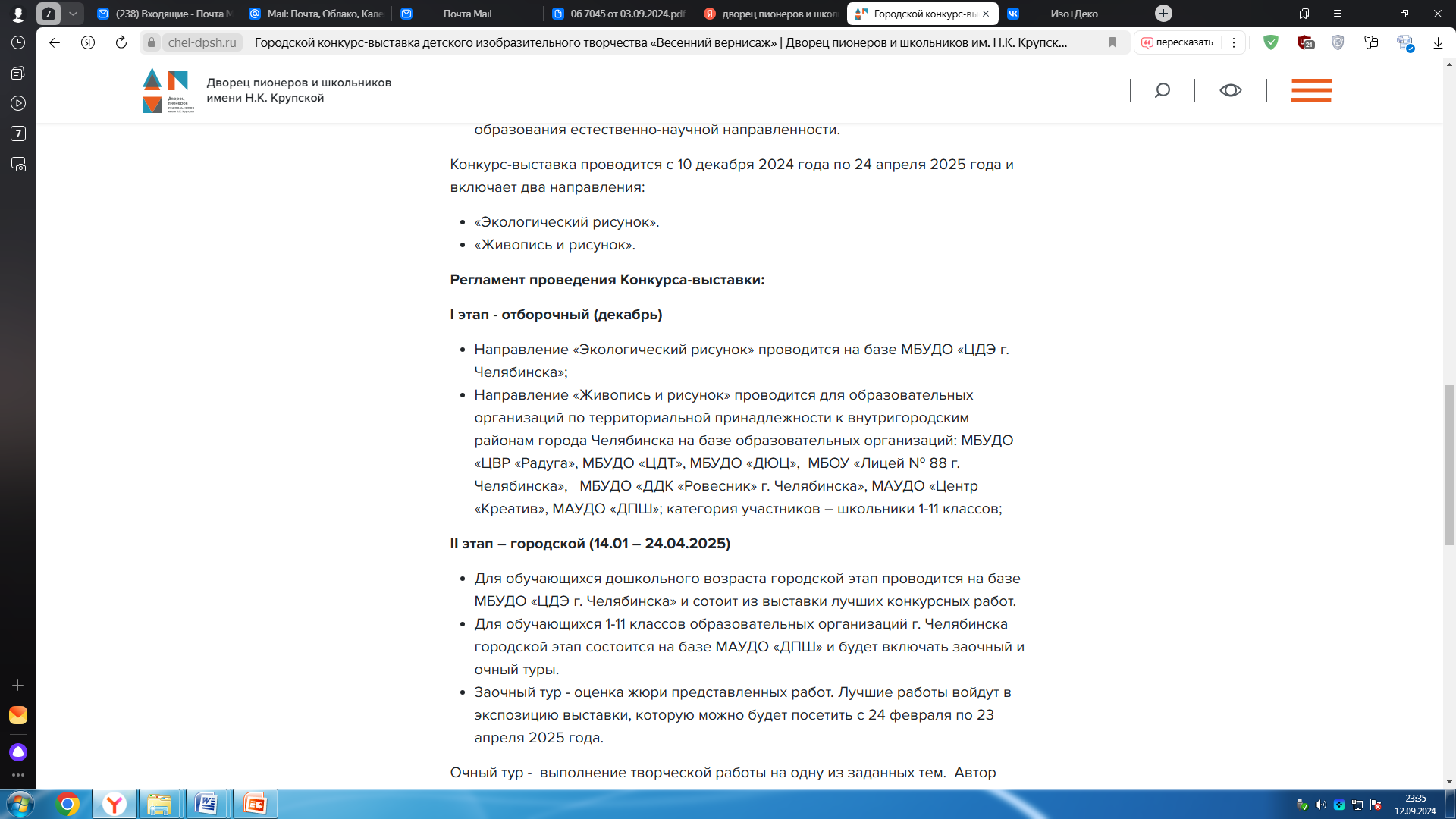 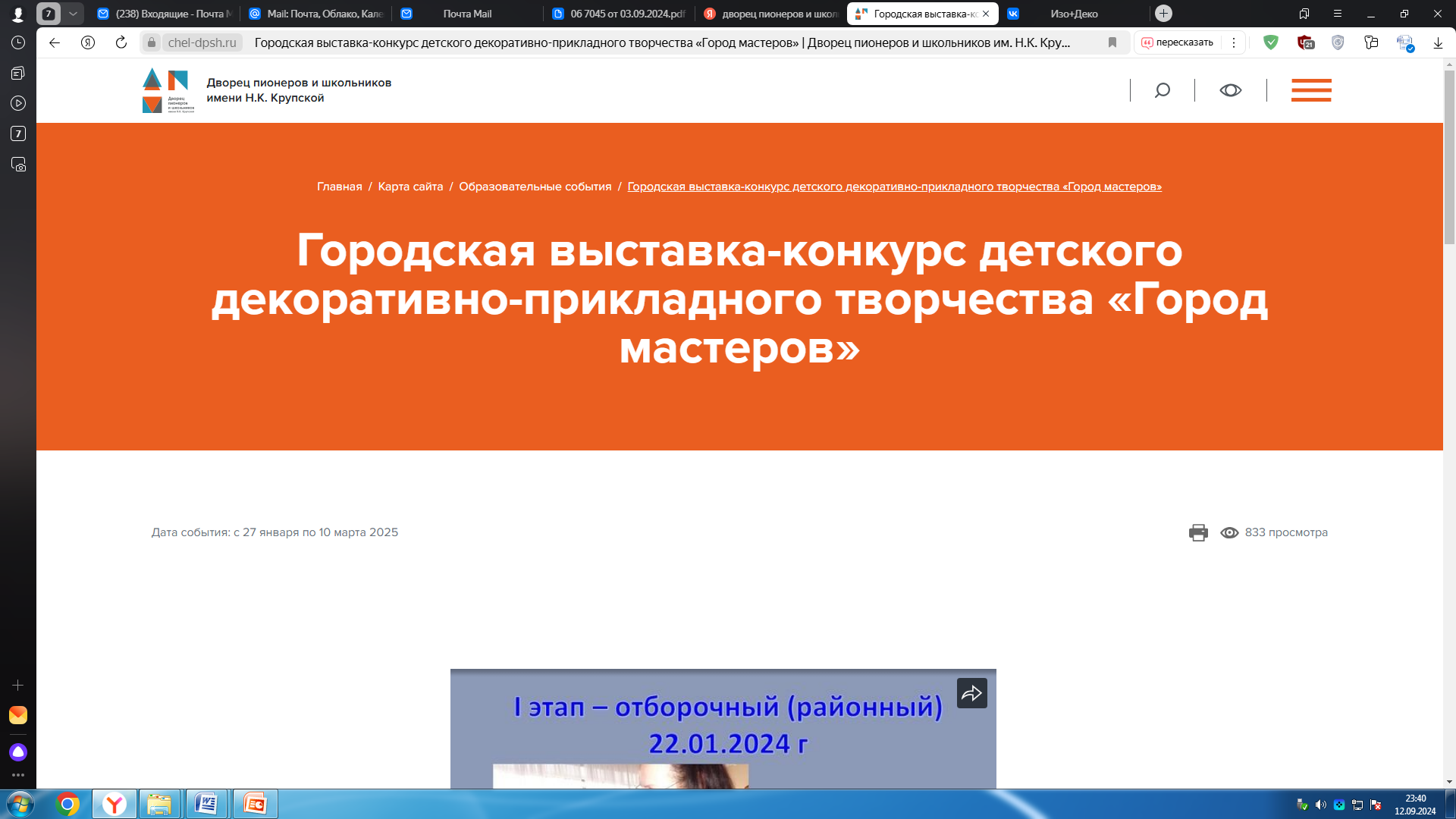 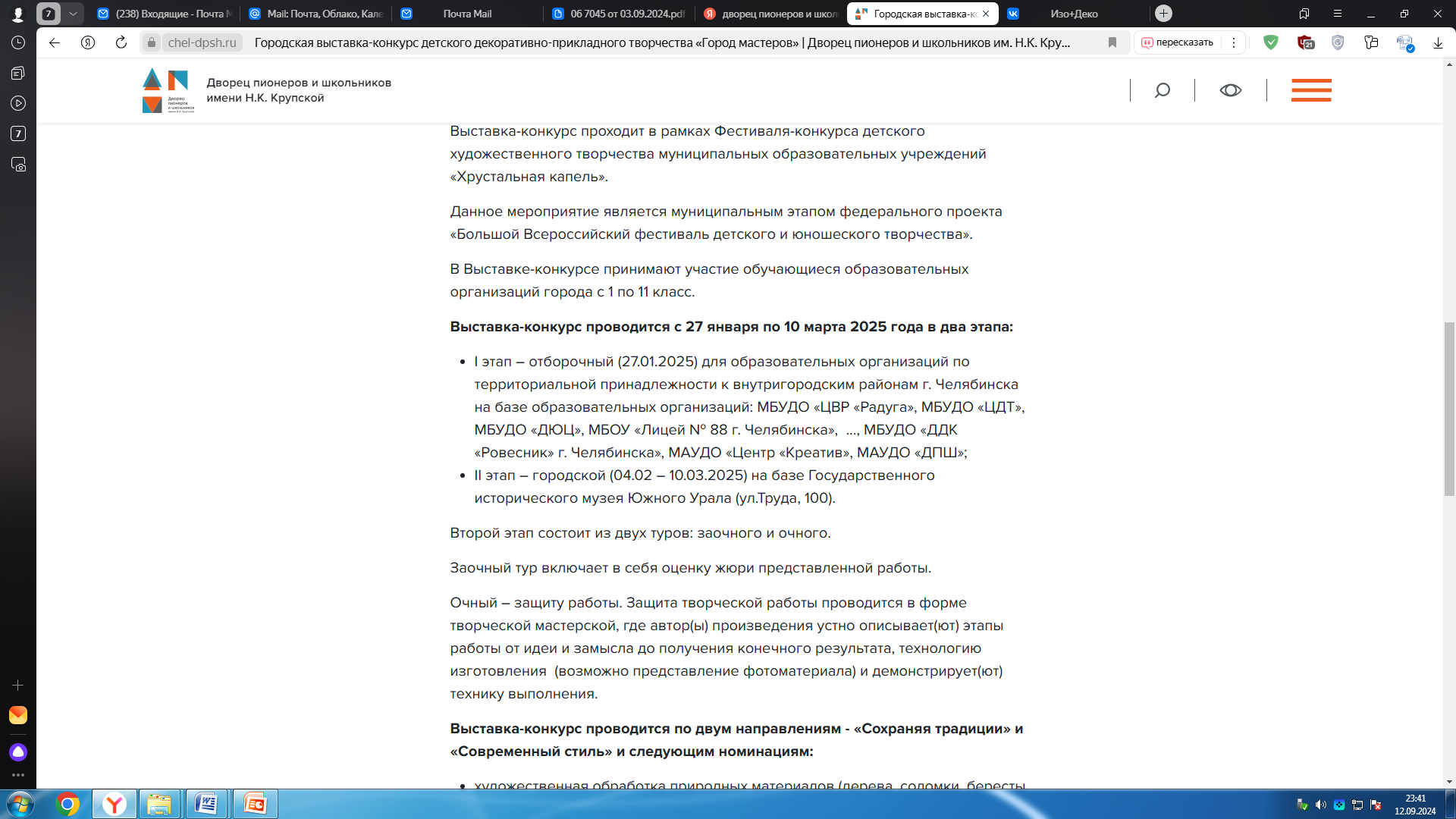 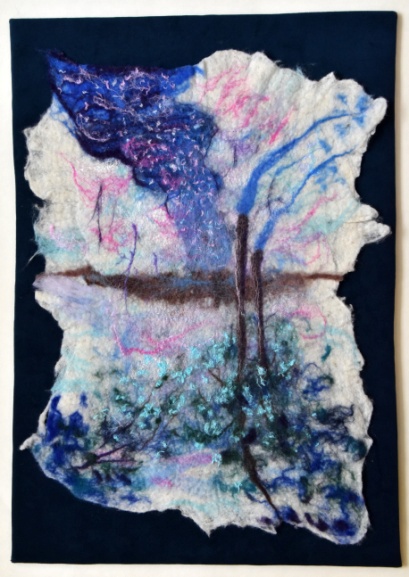 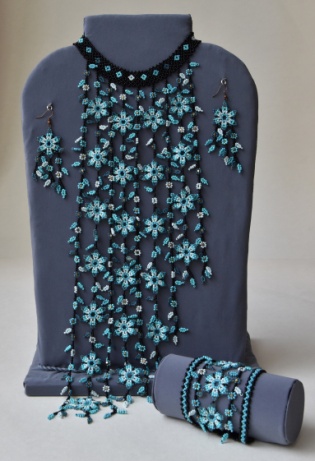 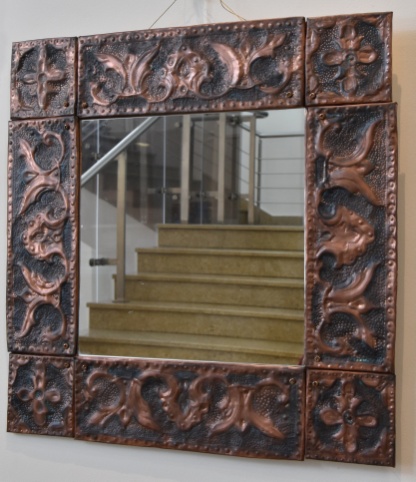 Спасибо за внимание!